§ 1: GÓC Ở VỊ TRÍ ĐẶC BIỆTThời gian thực hiện: 2 tiết
TIẾT 2
Hai góc có tổng số đo như vậy gọi là hai góc bù nhau.
ĐN:  Hai góc bù nhau là hai góc có tổng bằng 1800
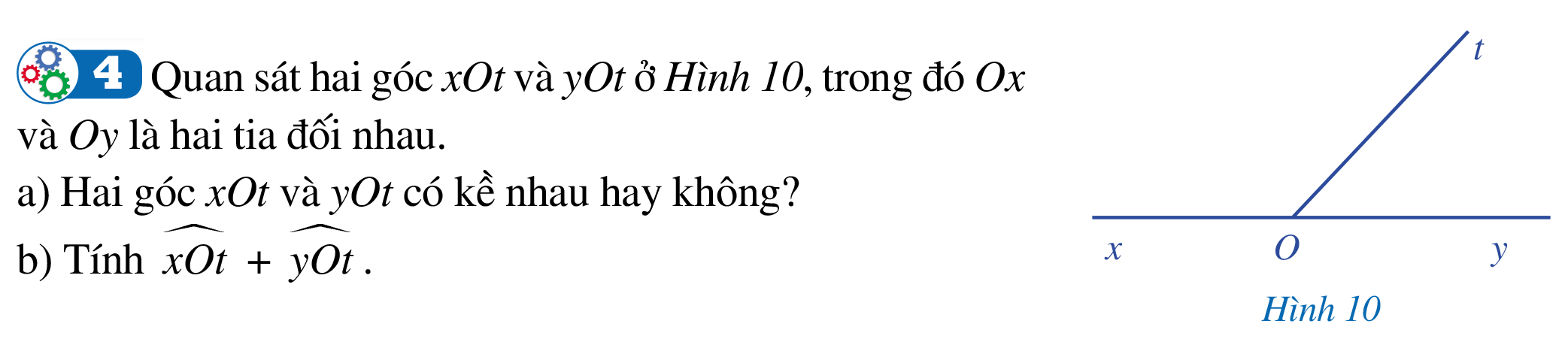 ĐN: Hai góc vừa kề nhau, vừa bù nhau gọi là hai góc kề bù
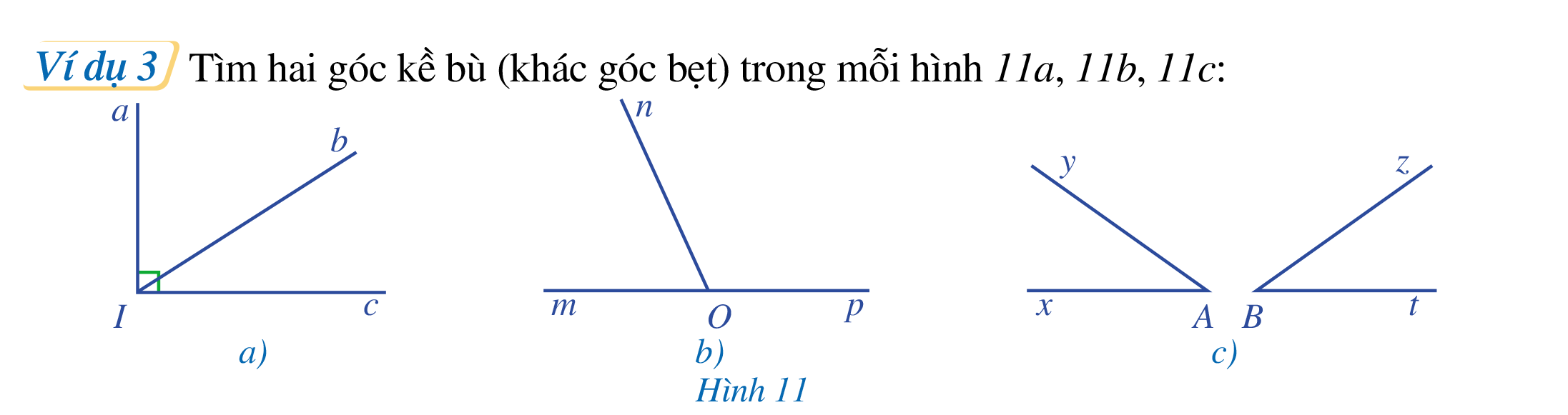 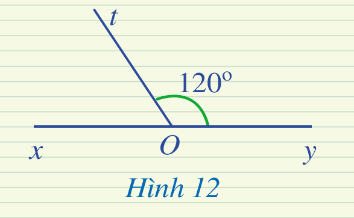 III. HAI GÓC ĐỐI ĐỈNH
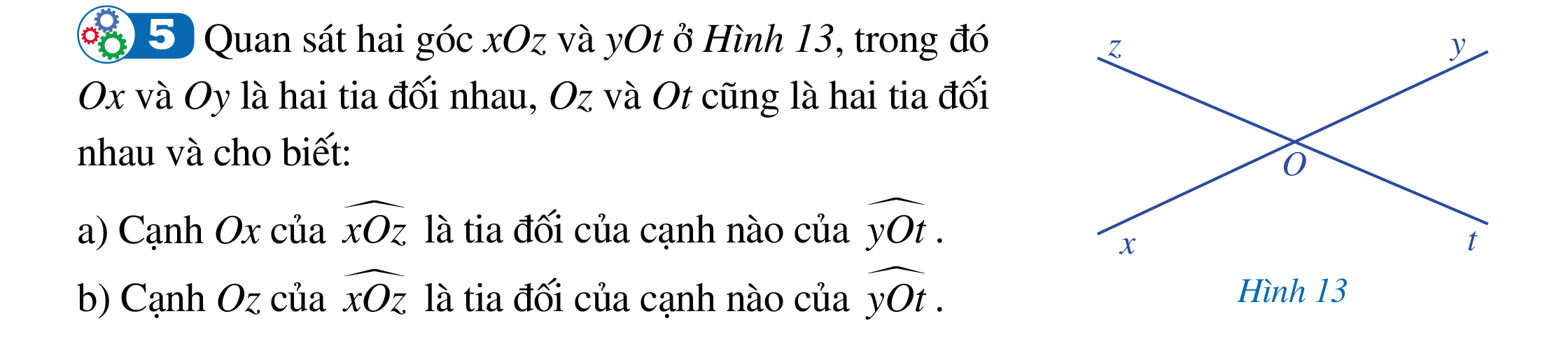 a) Cạnh Ox của góc xOz là tia đối của cạnh Oy của góc yOt
b) Cạnh Oz của góc xOz là tia đối của cạnh Ot của góc yOt
Ta nói hai góc xOz và yOt là hai góc đối đỉnh
ĐN Hai góc đối đỉnh là hai góc mà mỗi cạnh của góc này là tia đối của một cạnh của góc kia
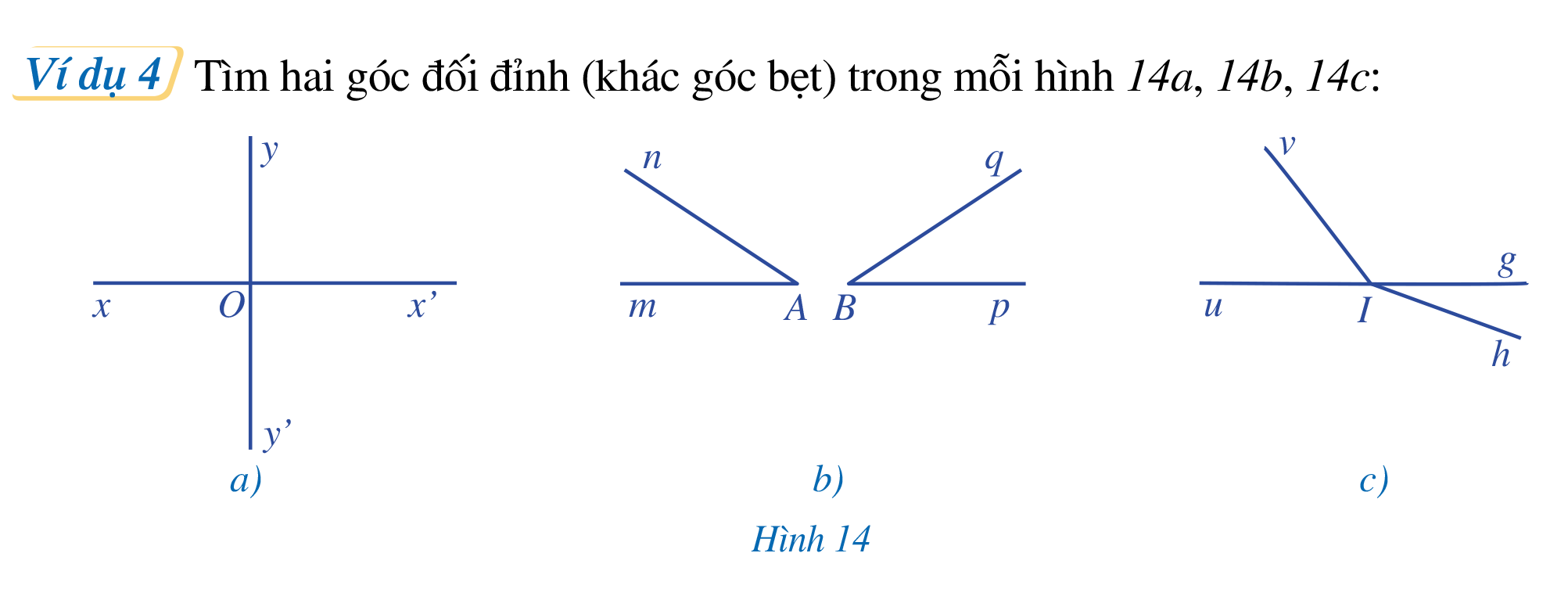 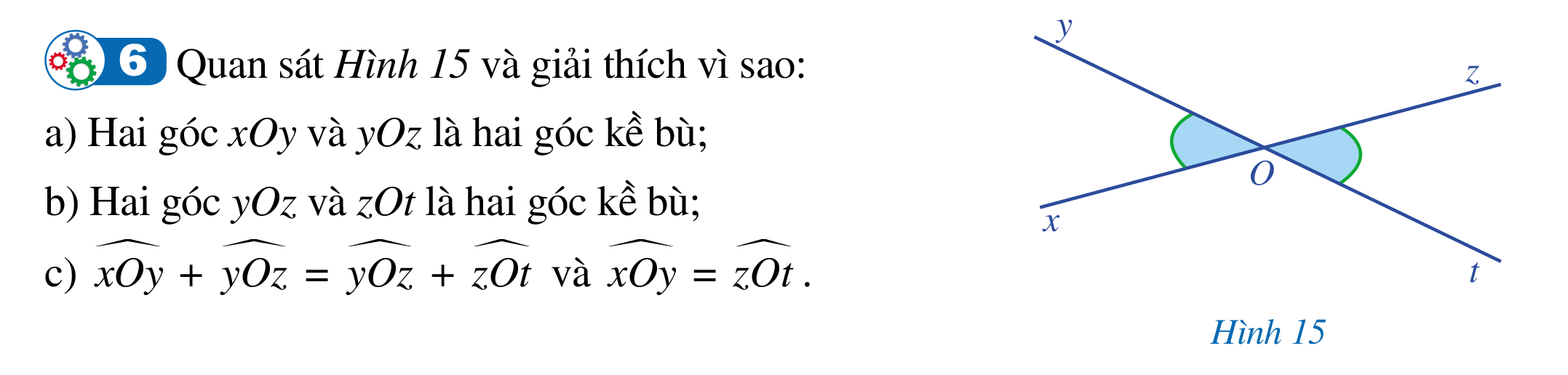 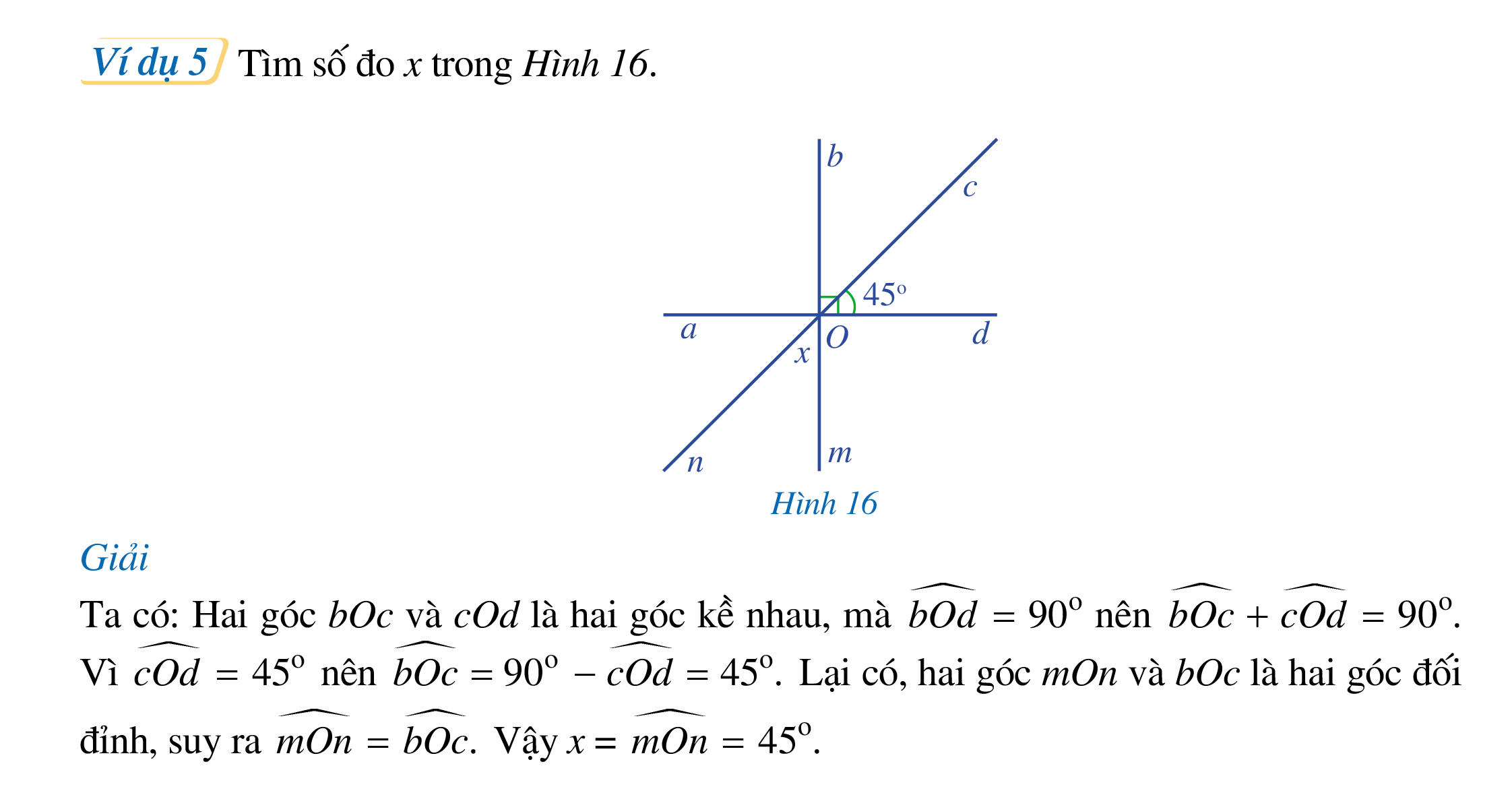 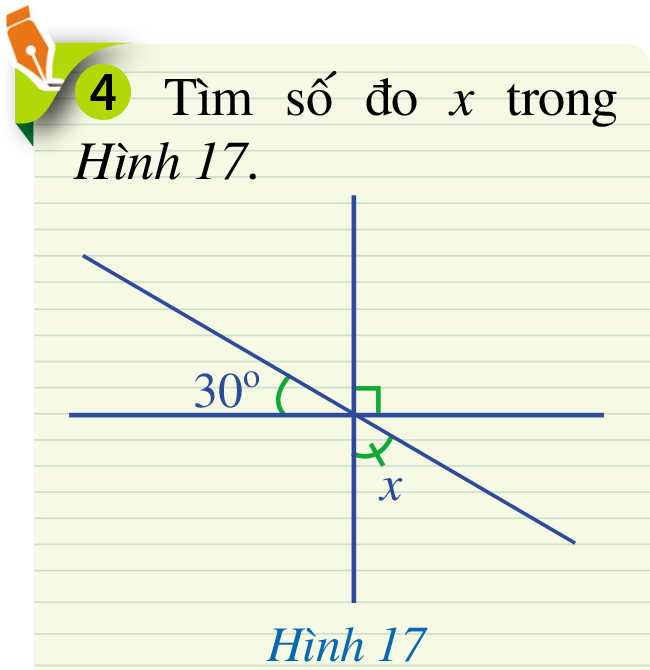 BÀI TẬP
BÀI. 1:
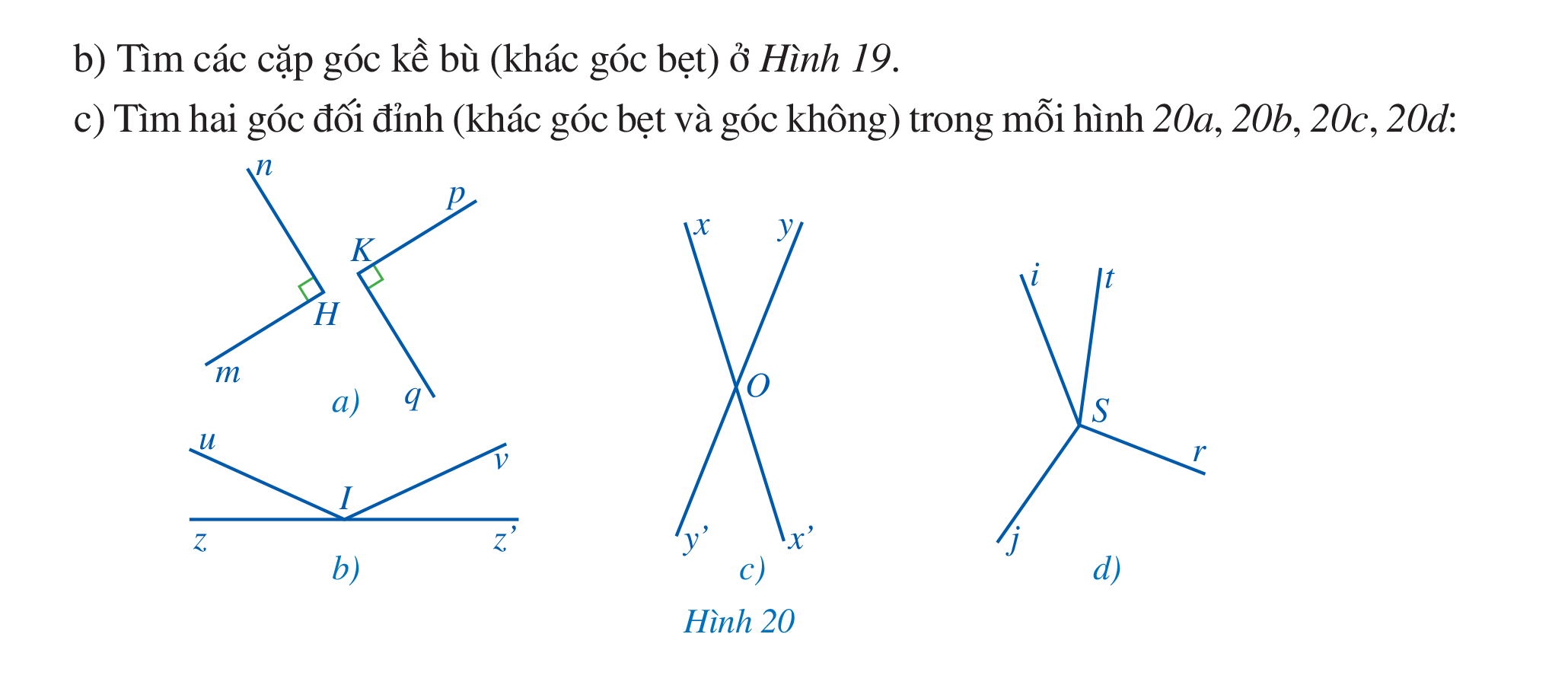 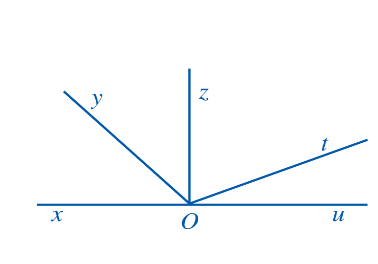 b) Hai góc kề bù trong hình vẽ là: xOy và yOu, xOz và zOu, xOt và tOu
c) Hình a, b, d không có hai góc đối đỉnh. Hình c hai góc đối đỉnh là xOy và x’Oy’, xOy’ và yOx’
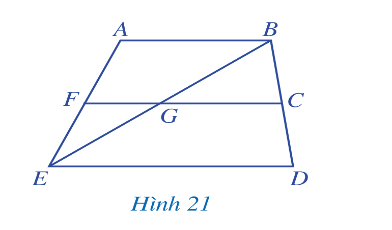 BÀI TẬP
BÀI. 2:
QUAN SÁT HÌNH 21 VÀ CHỈ RA
Hai góc kề bù
Hai góc đối đỉnh
BÀI LÀM
b) Hai góc kề bù là AFC và CFE, BCF và FCD, FGB và CGE, CGE và EGF, EGF và FGB, FGB và BGC. 
c) Hai góc đối đỉnh là FGB và EGC, BGC và EGF
BÀI TẬP
BÀI. 2:
QUAN SÁT HÌNH 21 VÀ CHỈ RA
b) Hai góc kề bù
c) Hai góc đối đỉnh
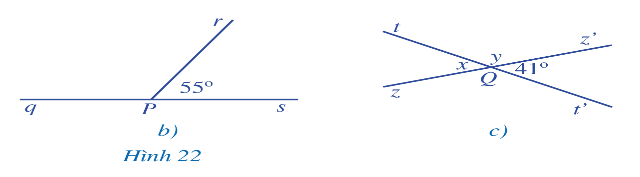 Hướng dẫn tự học ở nhà 
 Đọc lại toàn bộ nội dung bài đã học.
- Học thuộc: các phần kiến thức trọng tâm  và các chú ý đã  học.